Khuong Dinh Lower Secondary School
Class: 8A9
Teacher: Dong Thi Thuy Huong
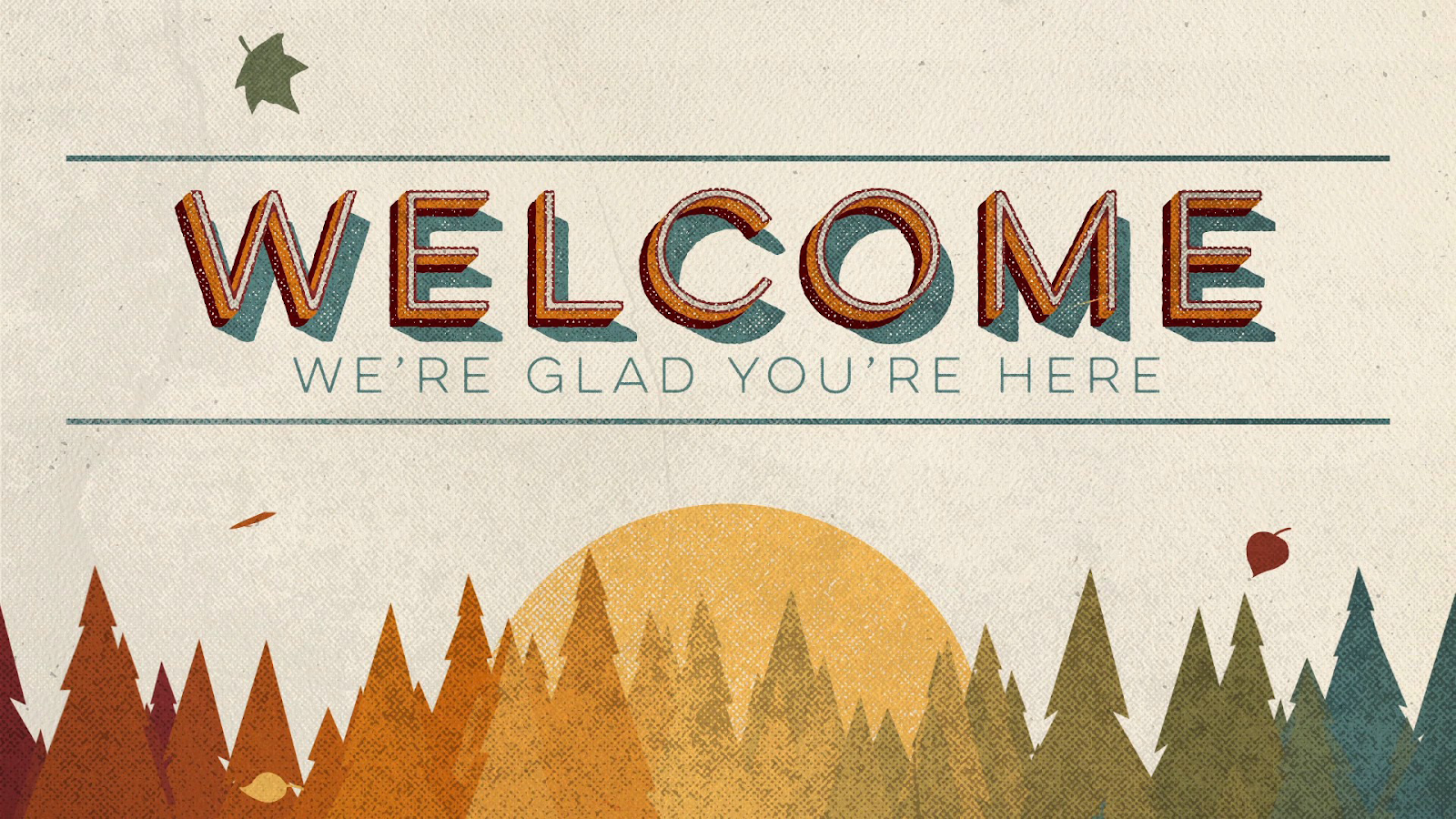 Khuong Dinh Lower Secondary School
Unit 5
WONDERS OF VIETNAM
Period 35
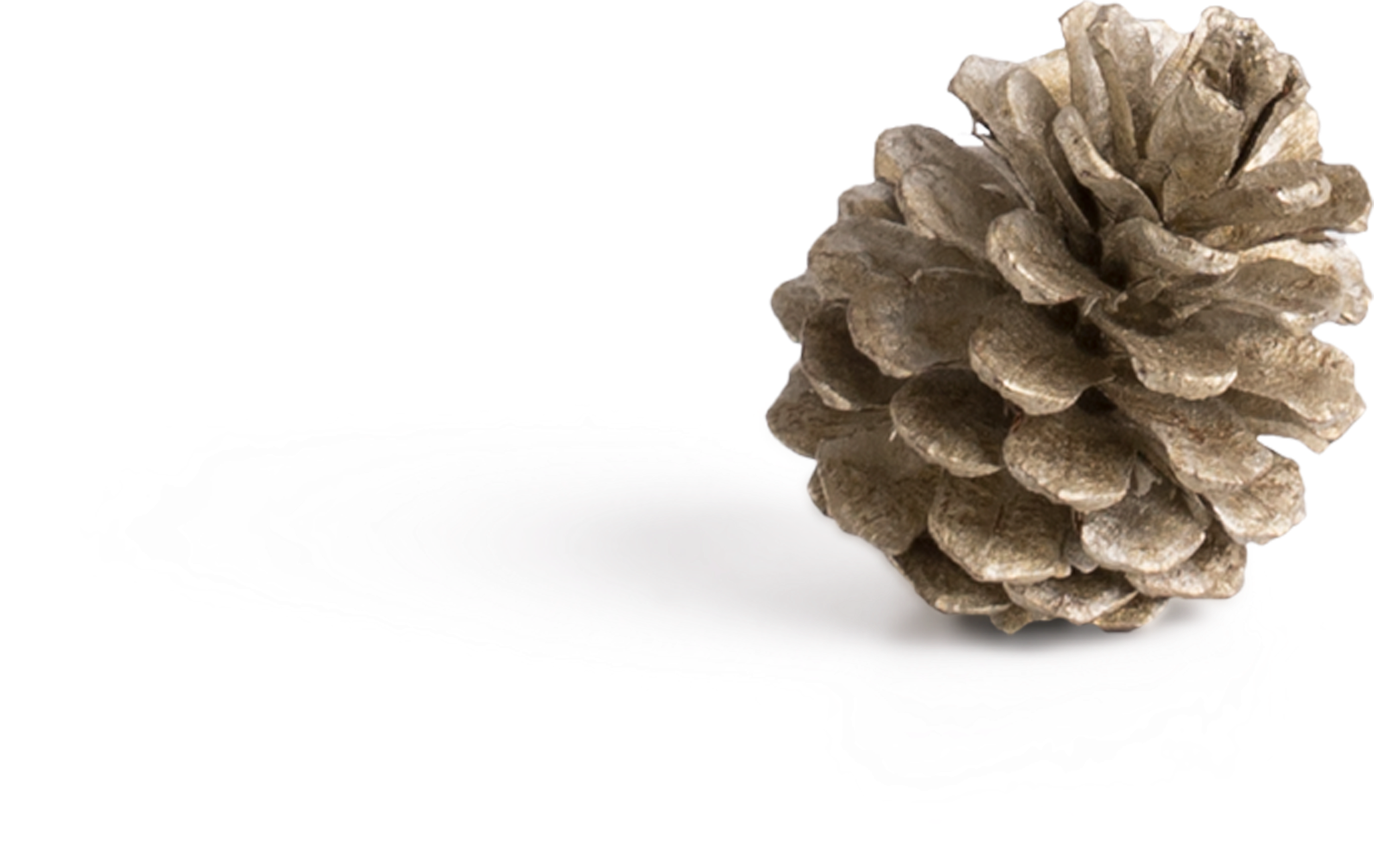 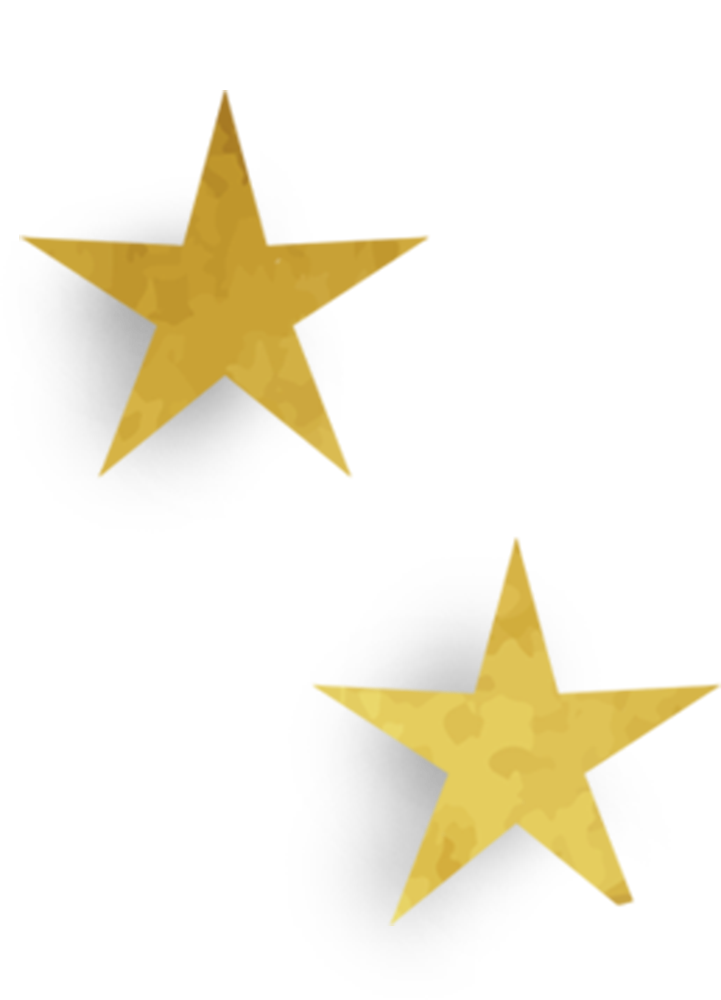 Lesson 2: A closer look 1
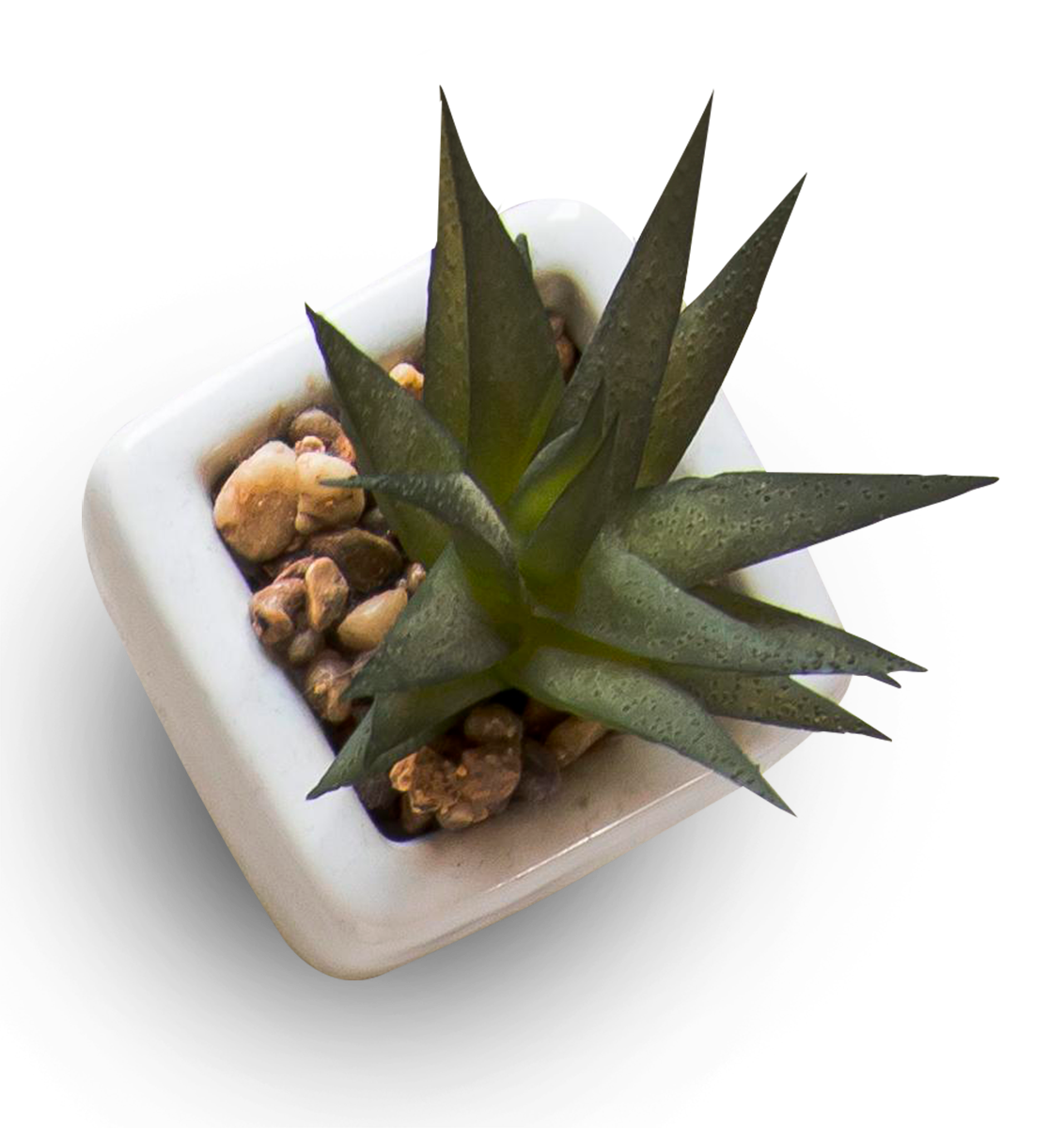 Table of CONTENTS
01
Homework checking
02
Vocabulary
Nouns & adjectives
03
Pronunciation
Short words in a sentence
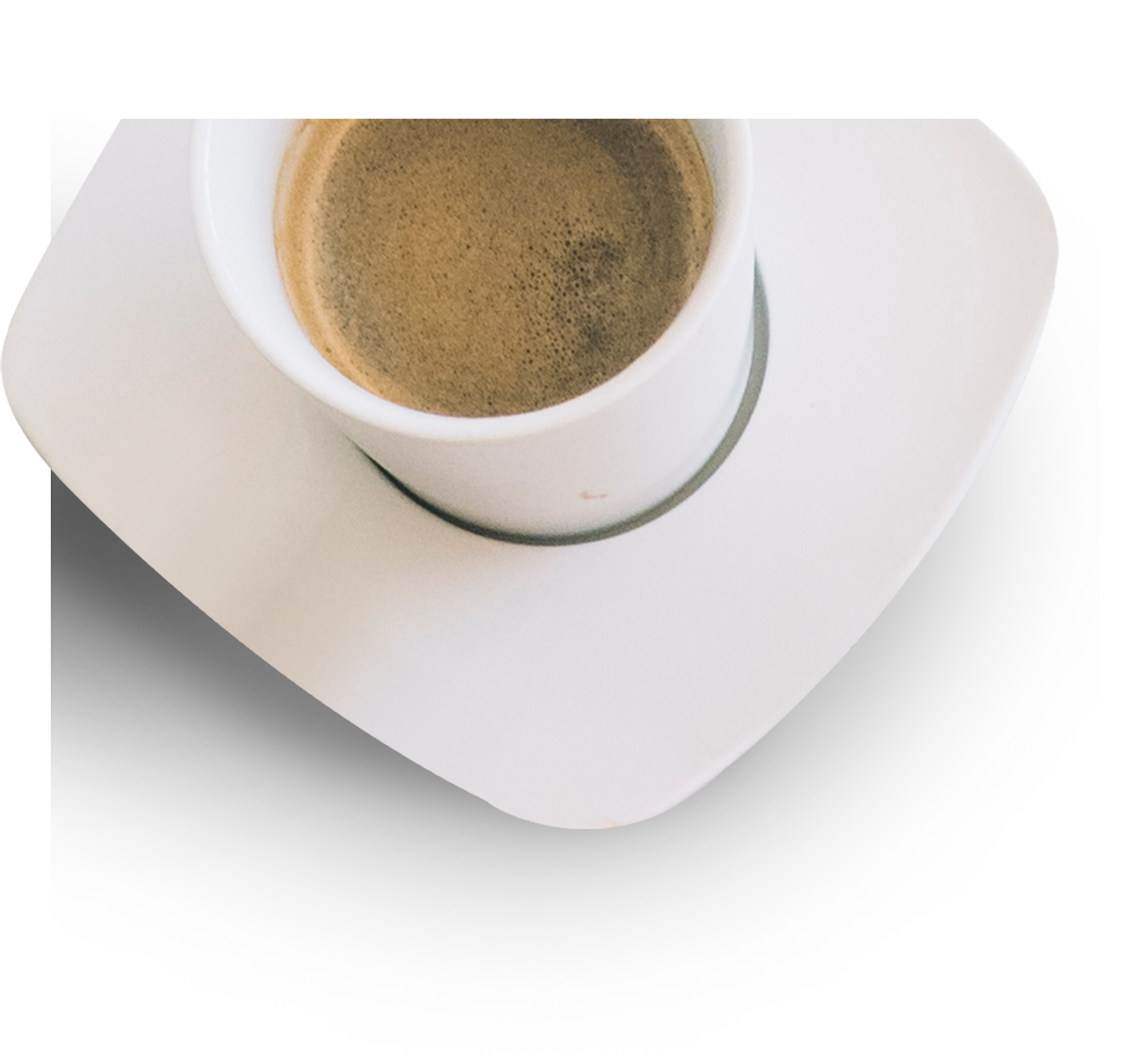 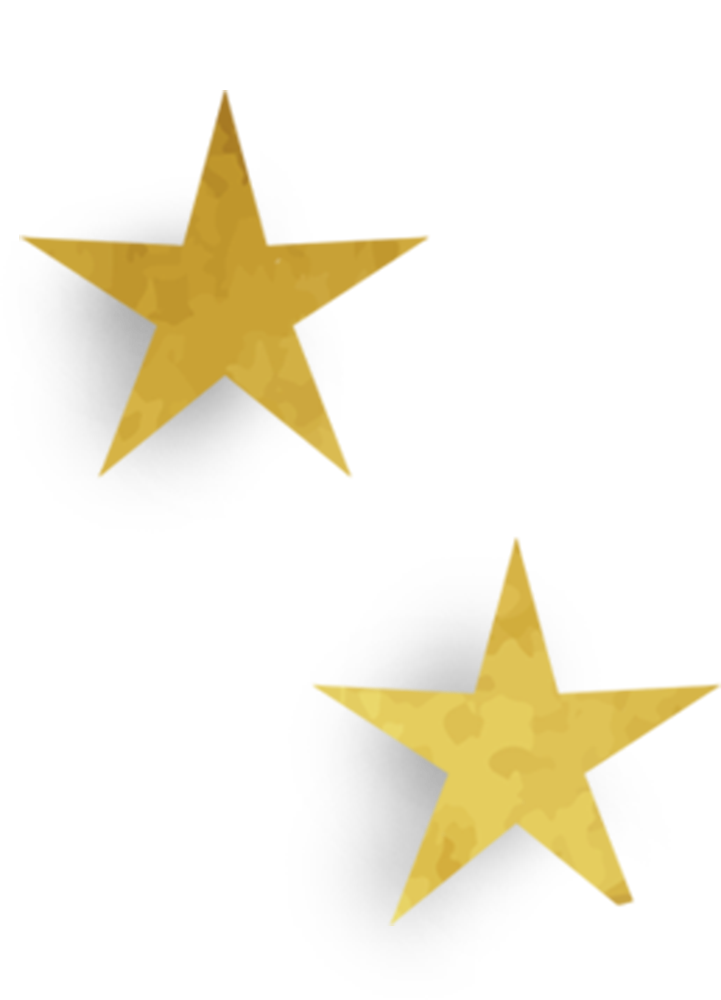 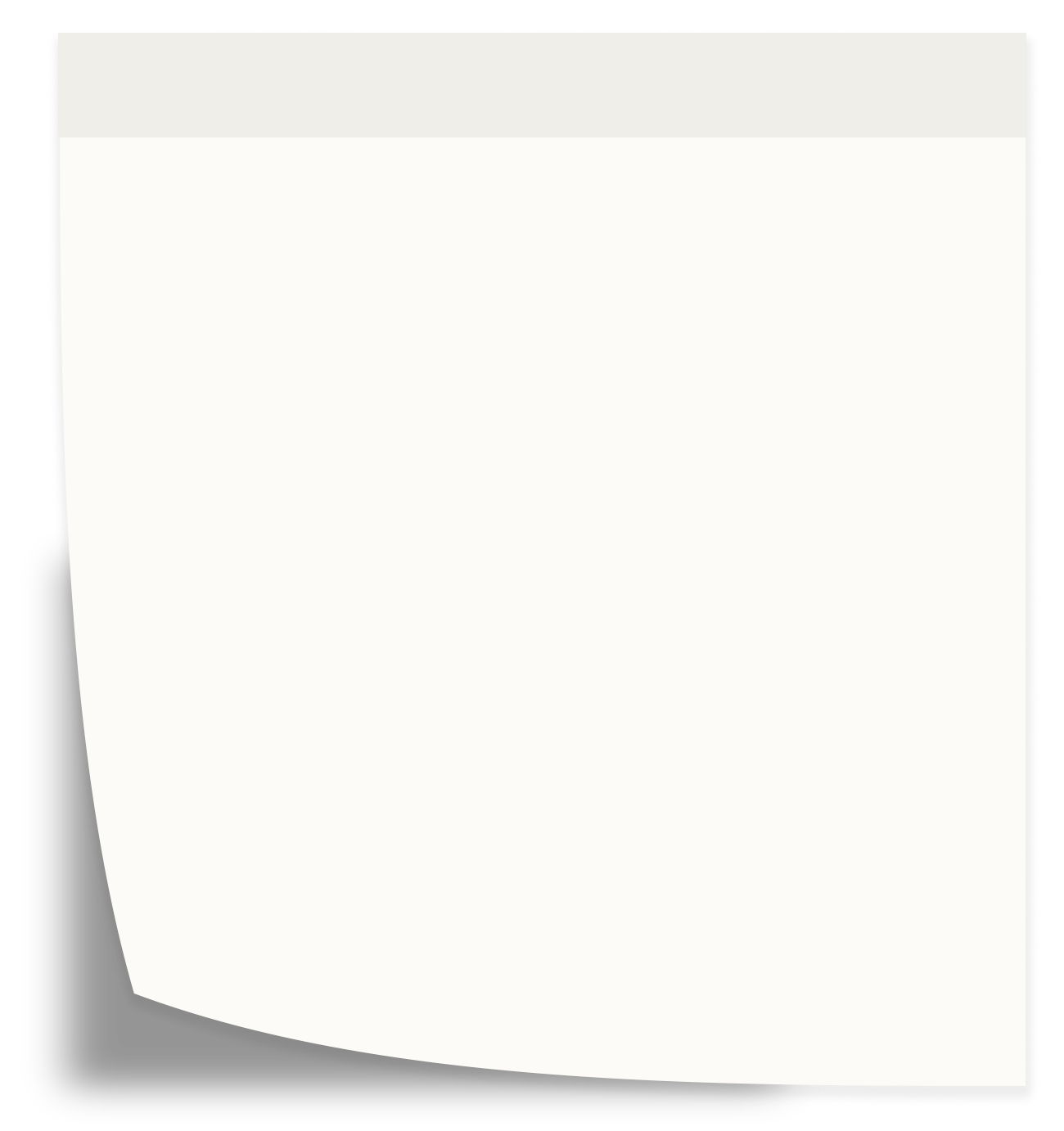 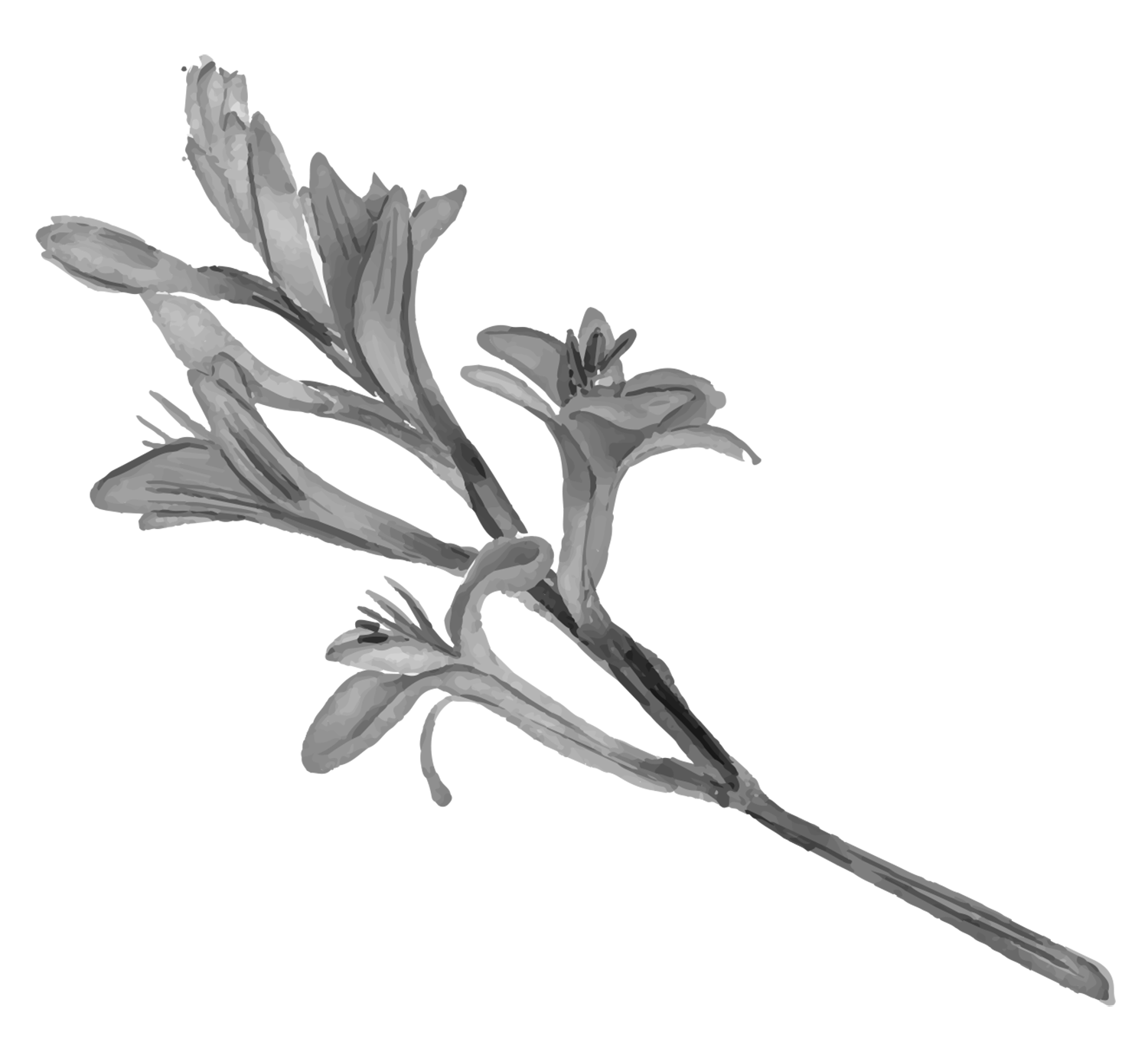 01
Homework checking
Homework checking
One Pillar Pagoda
Phong Nha Cave
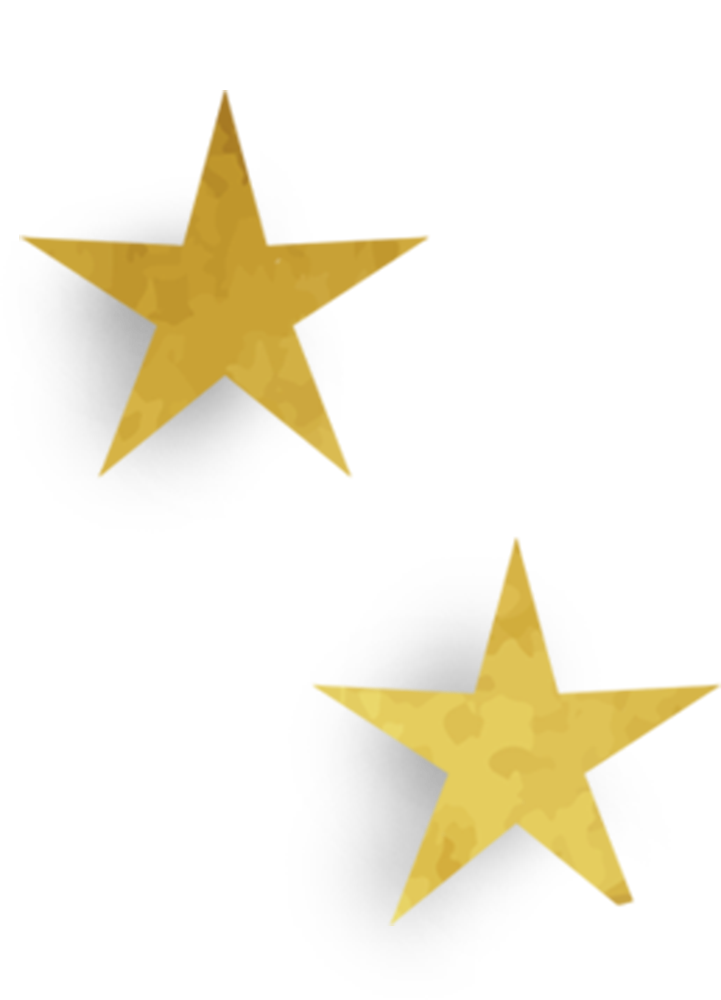 Saigon Notre-Dame Cathedral
Ha Long Bay
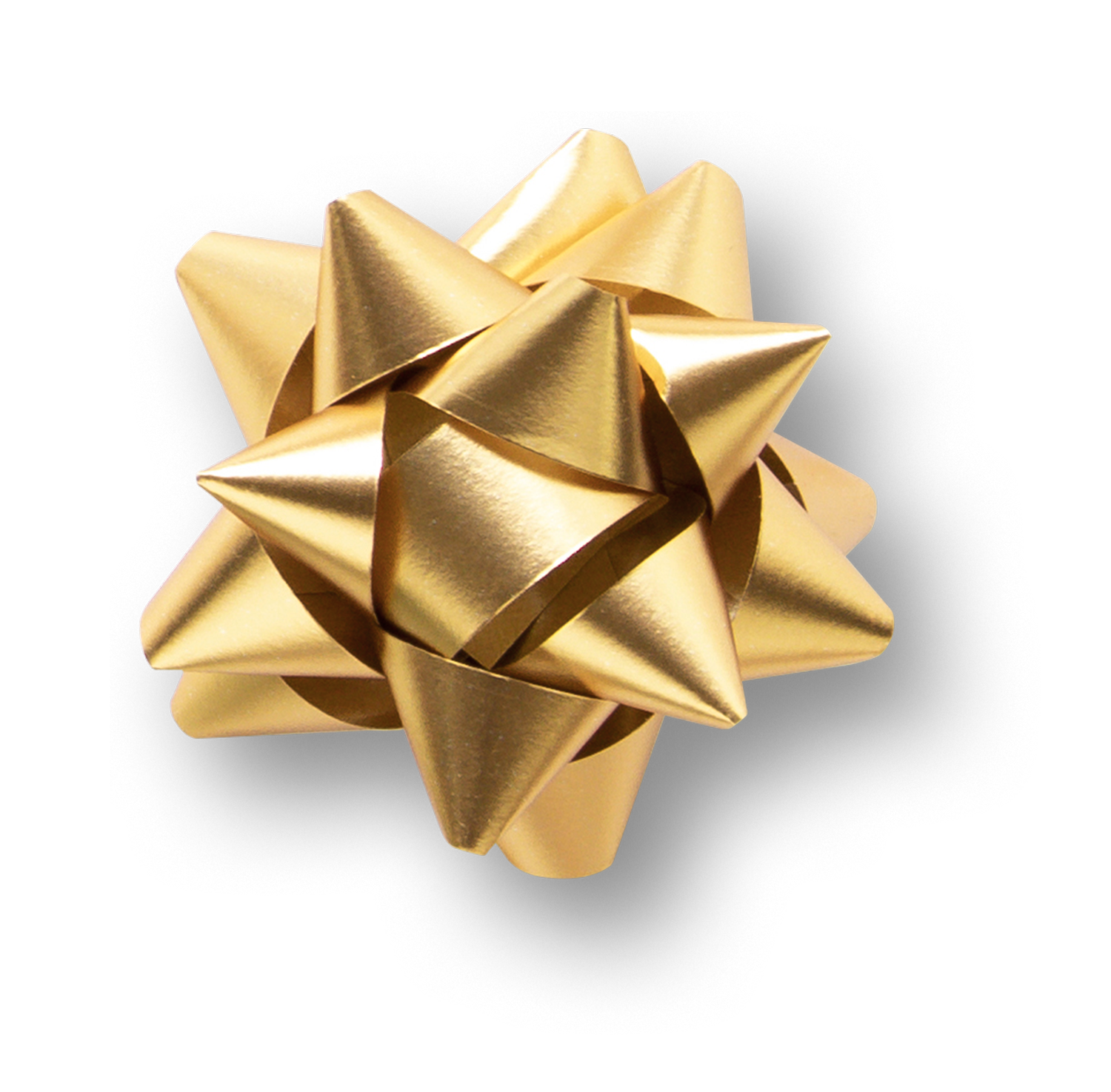 Po Nagar Cham Towers
Cuc Phuong National Park
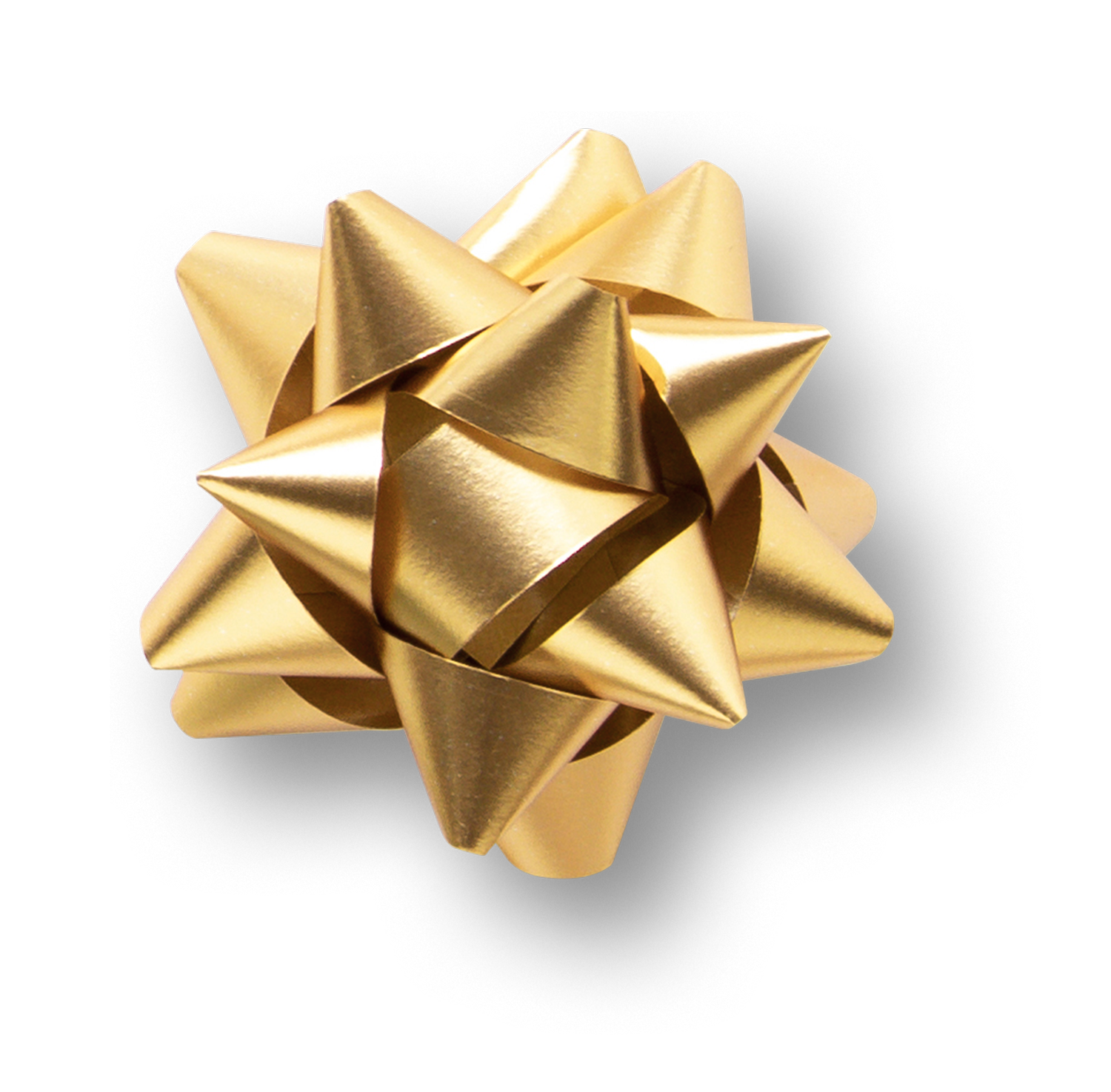 Homework checking
Ha Long Bay
One Pillar Pagoda
Po Nagar Cham Towers
Cuc Phuong National Park
Saigon Notre-Dame Cathedral
Phong Nha Cave
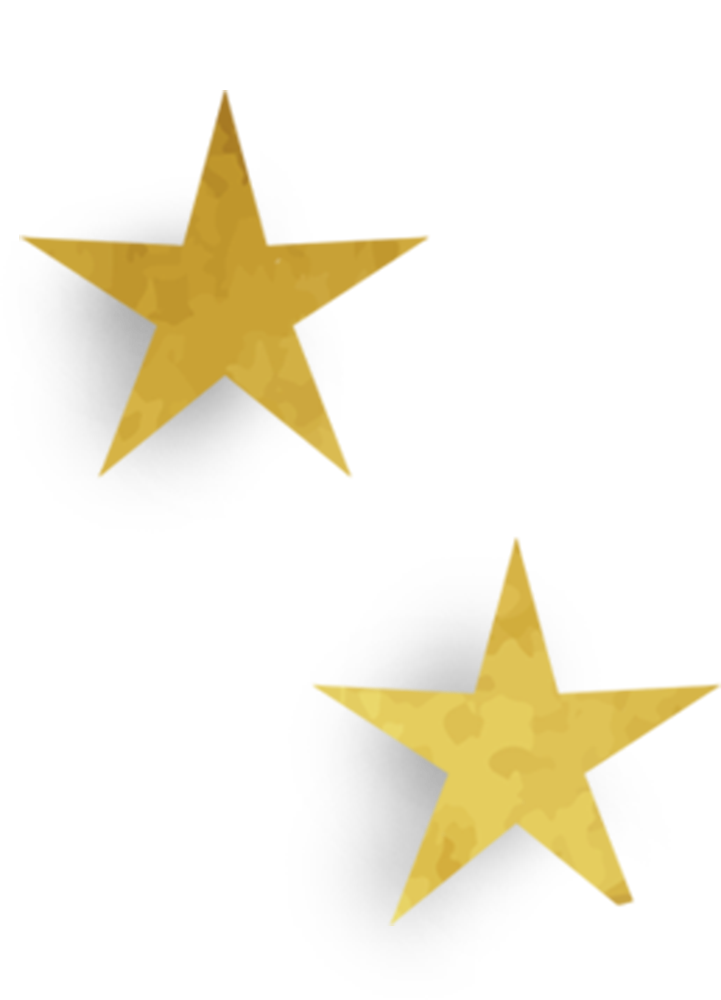 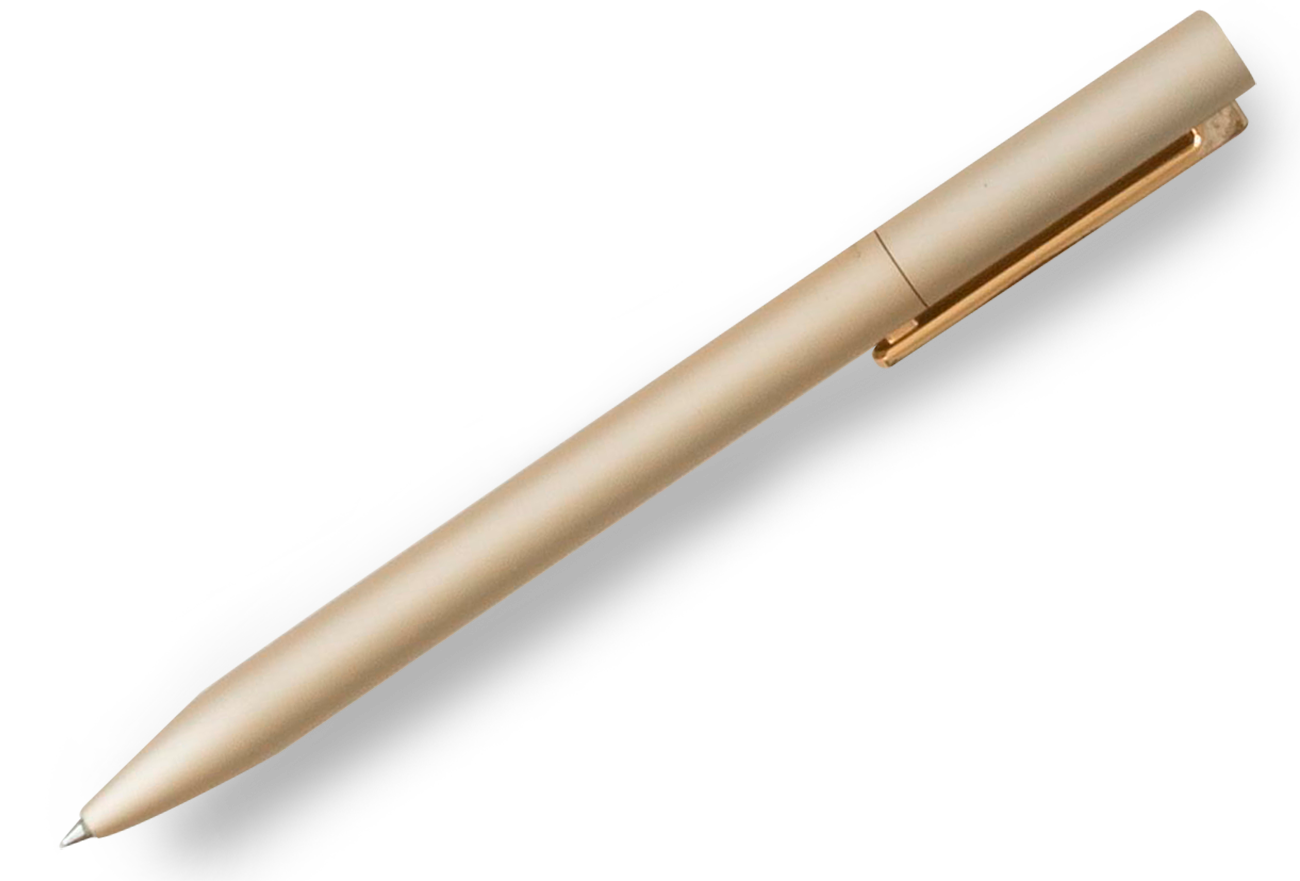 “Look deep into nature, and then you will understand everything better.
                                       - Albert Einstein -
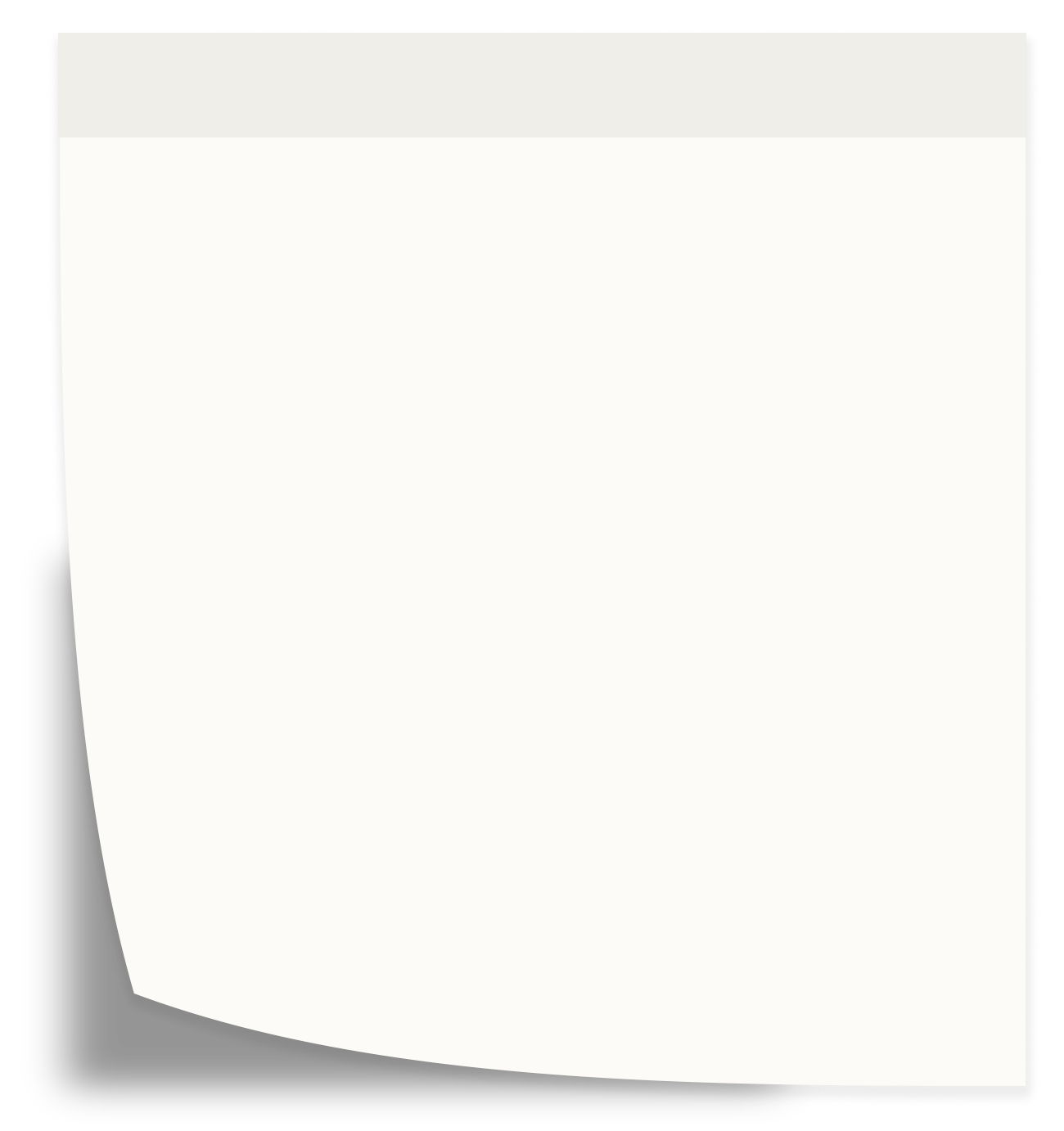 02
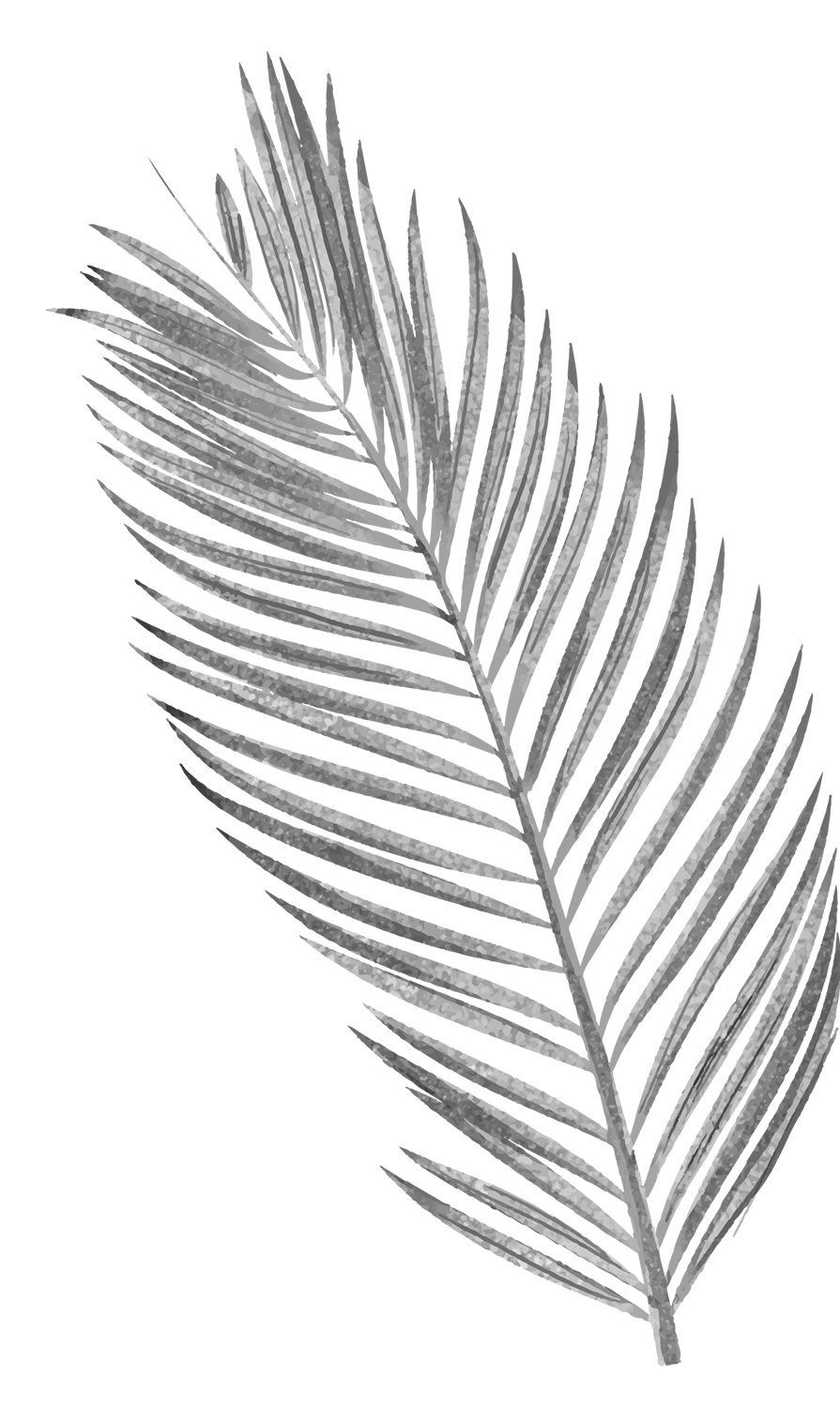 Vocabulary
Awesome Words
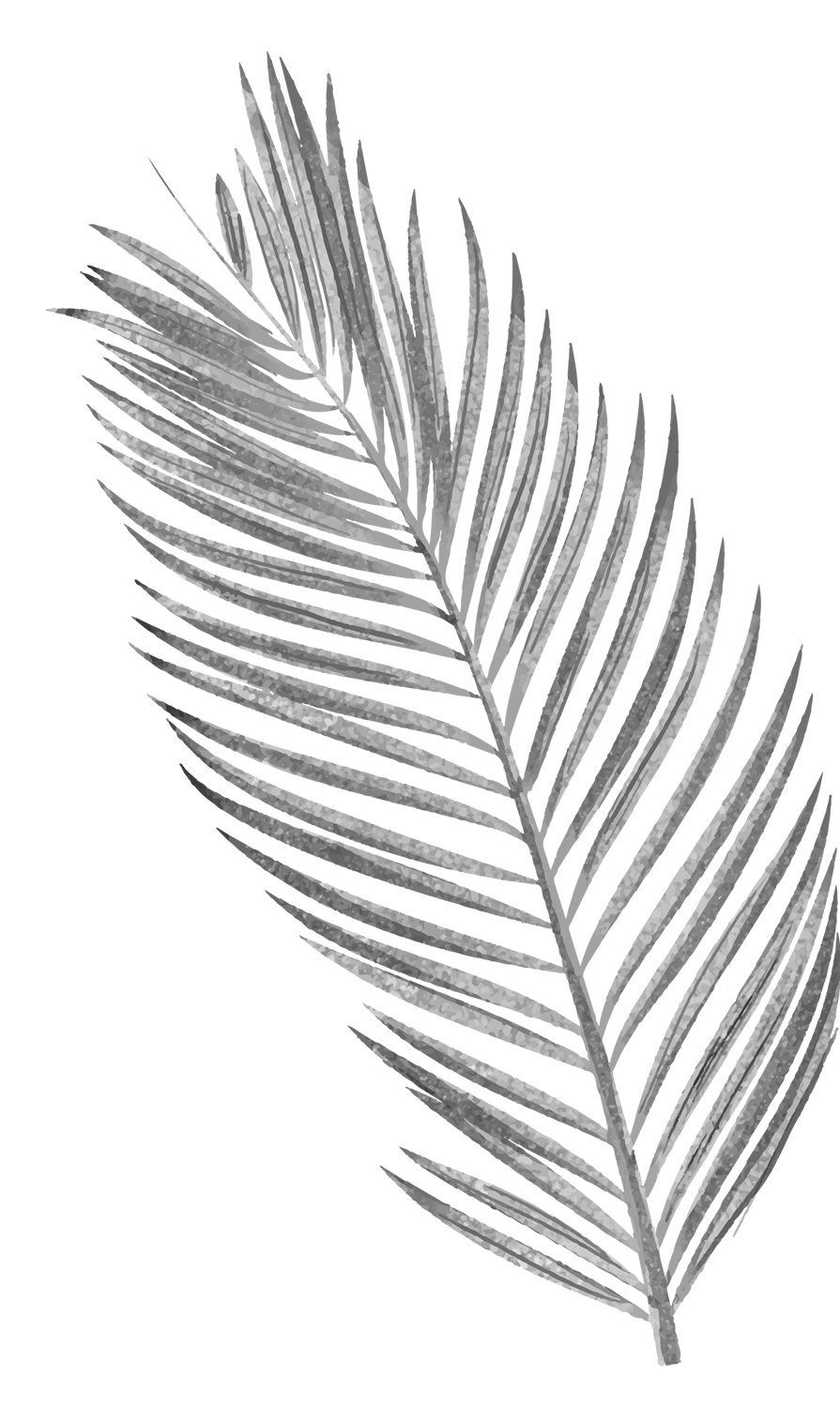 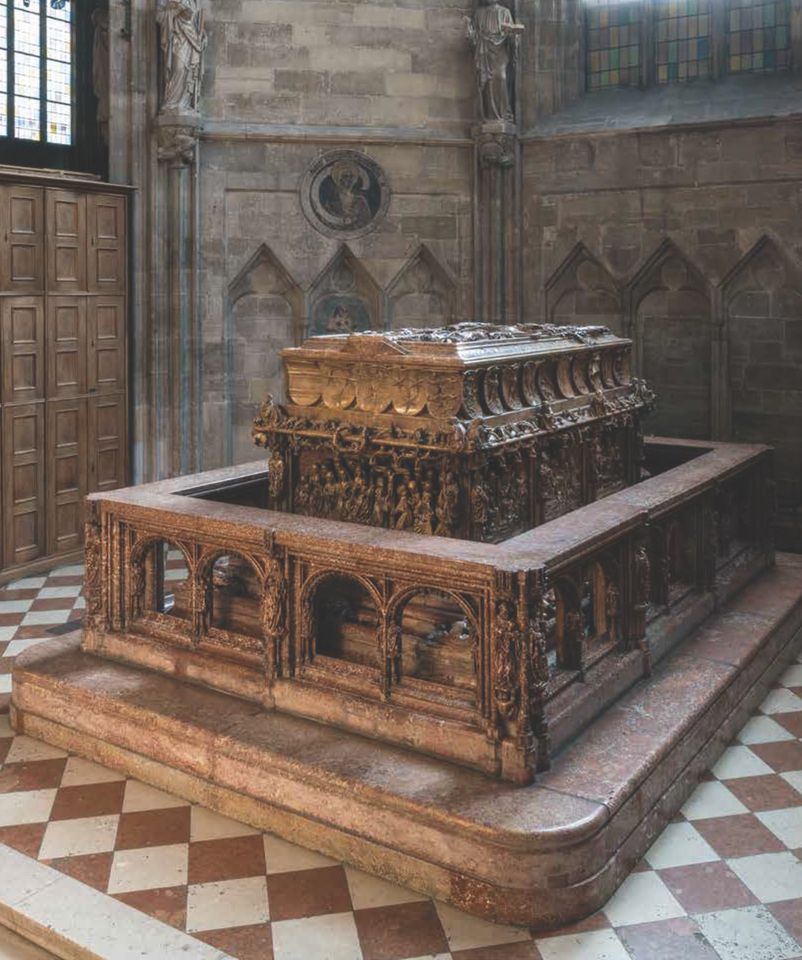 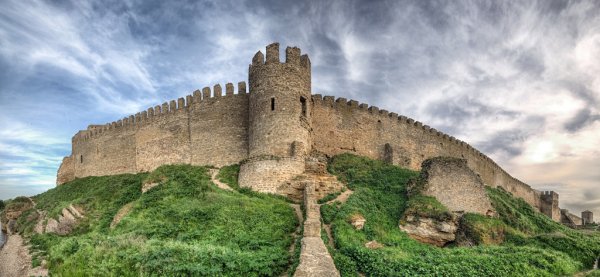 Tomb
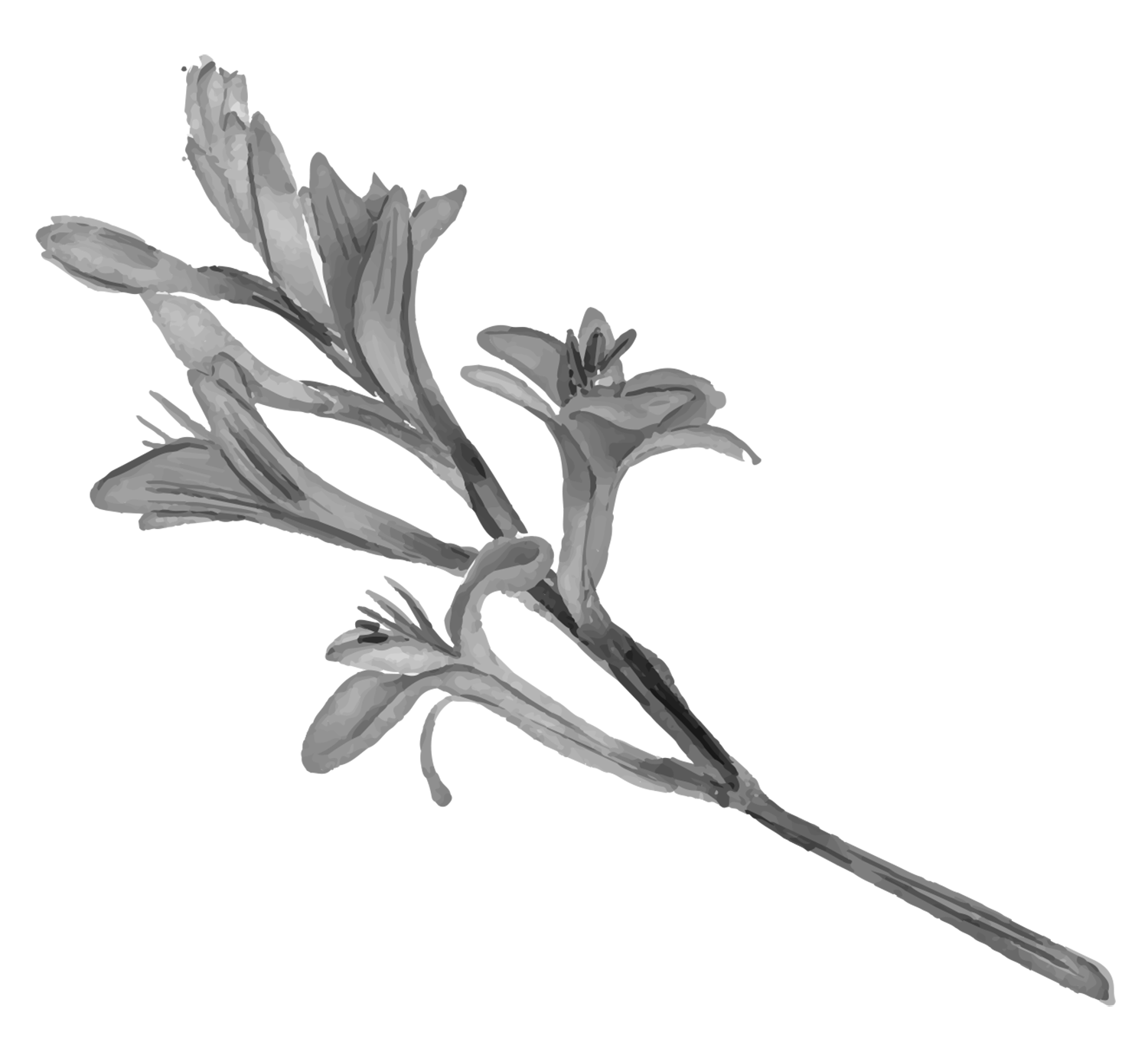 Fortress
/tuːm/
(n) ngôi mộ
/ˈfɔː.trəs/
(n) pháo đài
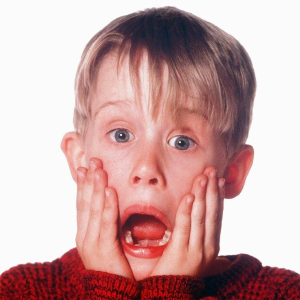 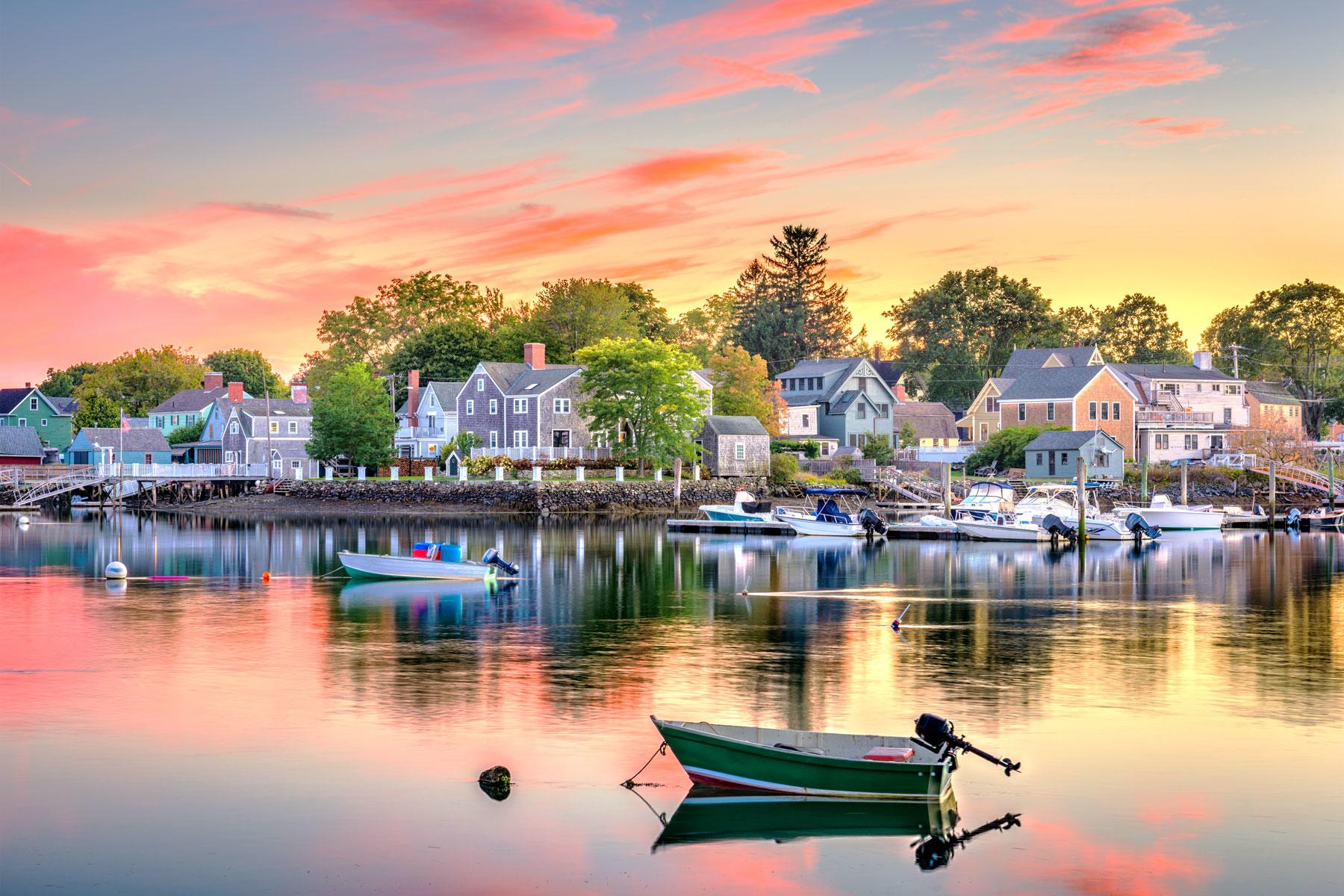 Astounding
Picturesque
/əˈstaʊn.dɪŋ/
(adj) kinh ngạc, sửng sốt
/ˌpɪk.tʃərˈesk/
(adj) đẹp như tranh vẽ
limestone             /ˈlaɪmstəʊn/ (n) đá vôi
administrative /ədˈmɪnɪstrətɪv/ (adj) thuộc về hành chính
geological            /ˌdʒiːəˈlɒdʒɪkl/ (adj) (thuộc) địa chất
measure            /ˈmeʒə(r)/ (n) biện pháp, phương sách
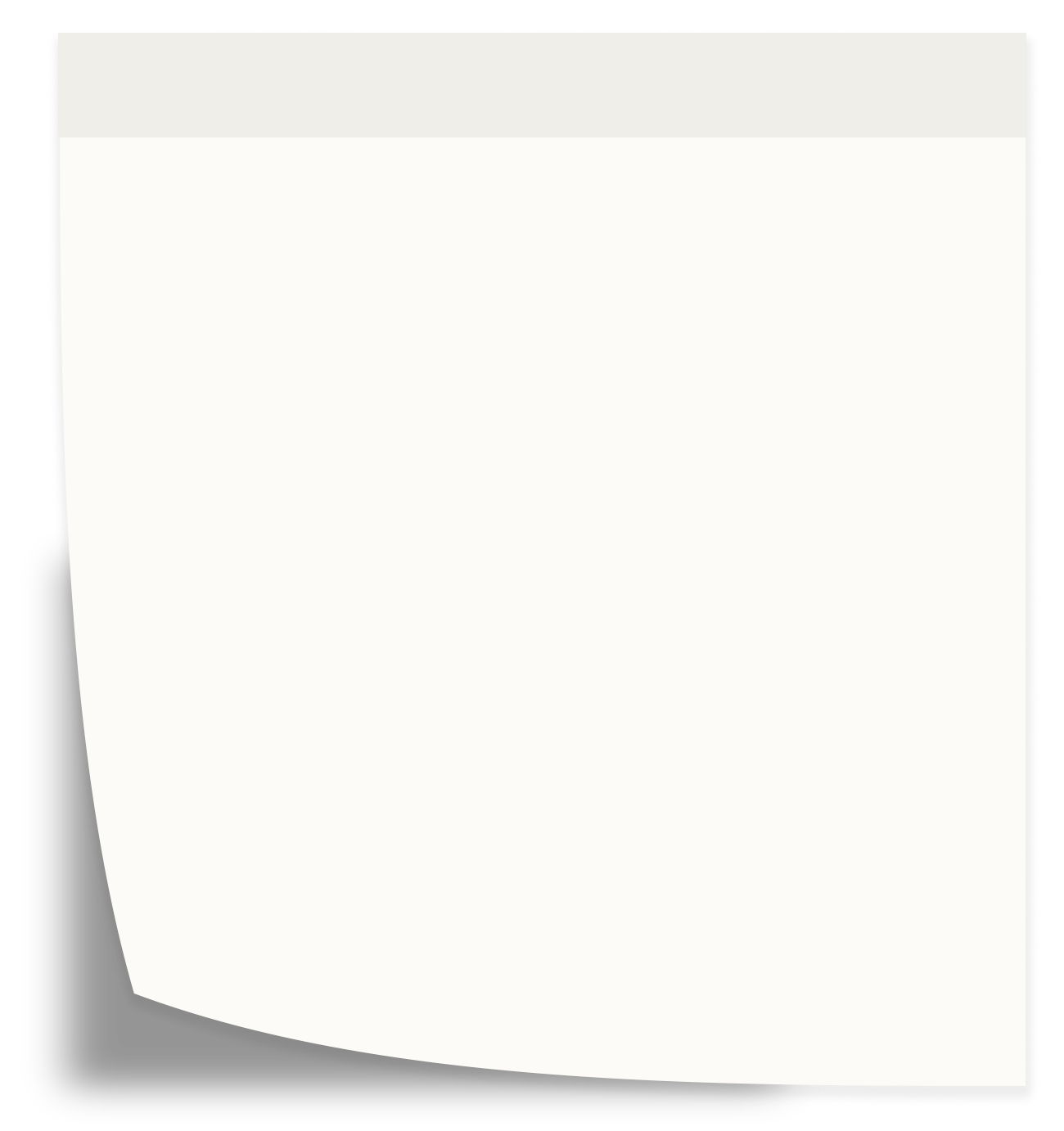 03
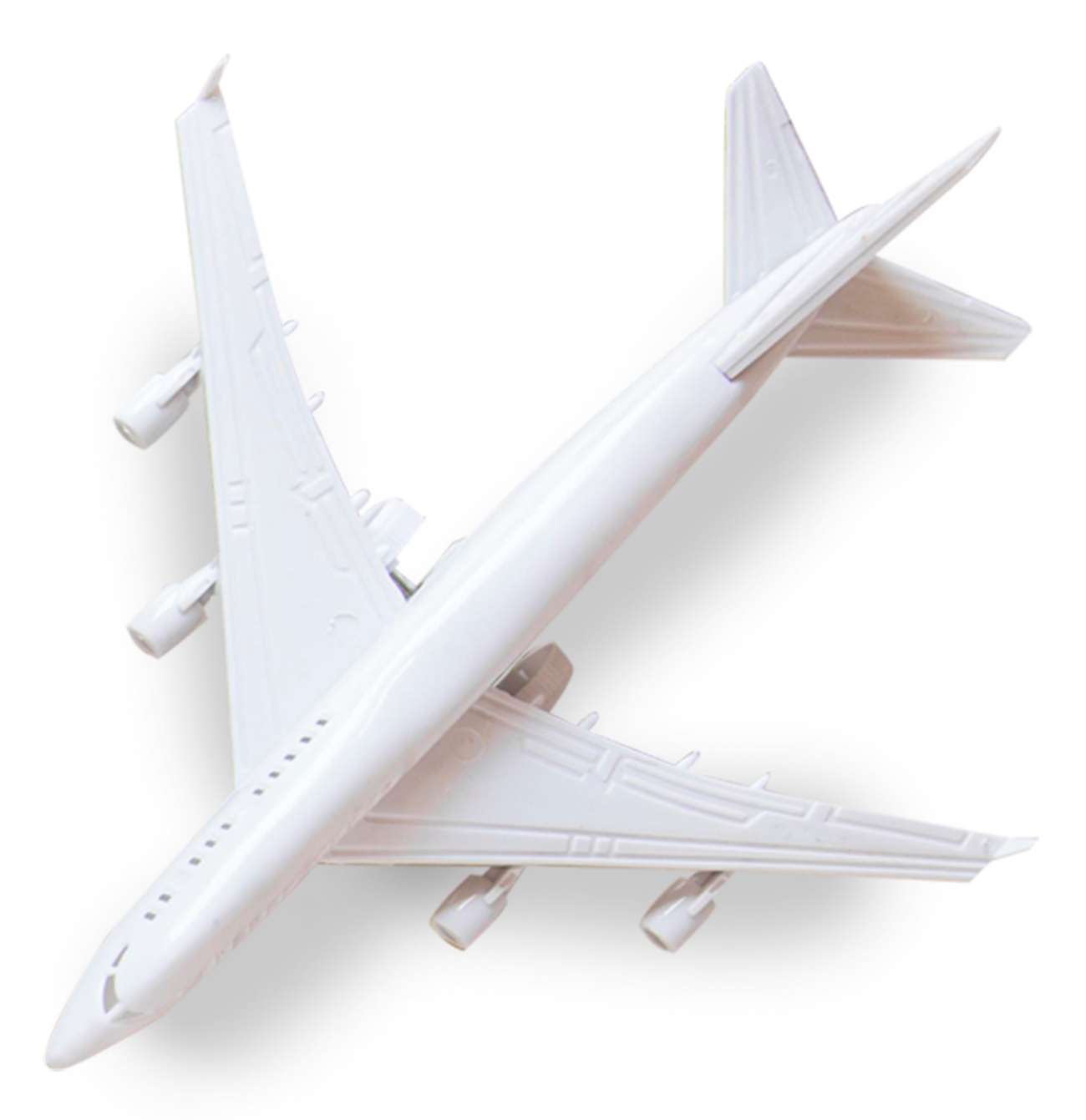 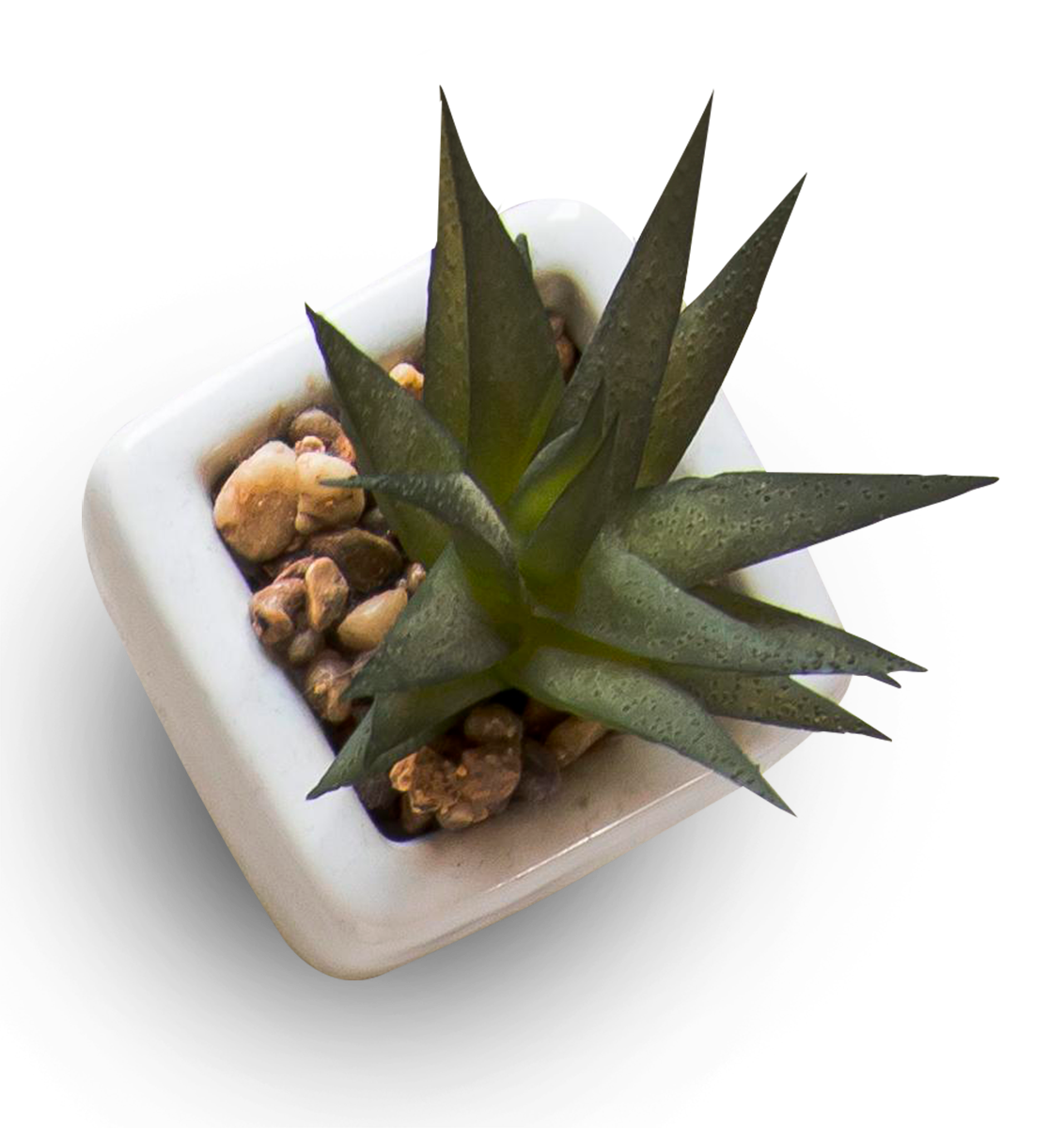 Pronunciation
Short words in a sentence
“We will open the book. Its pages are blank”
Short words
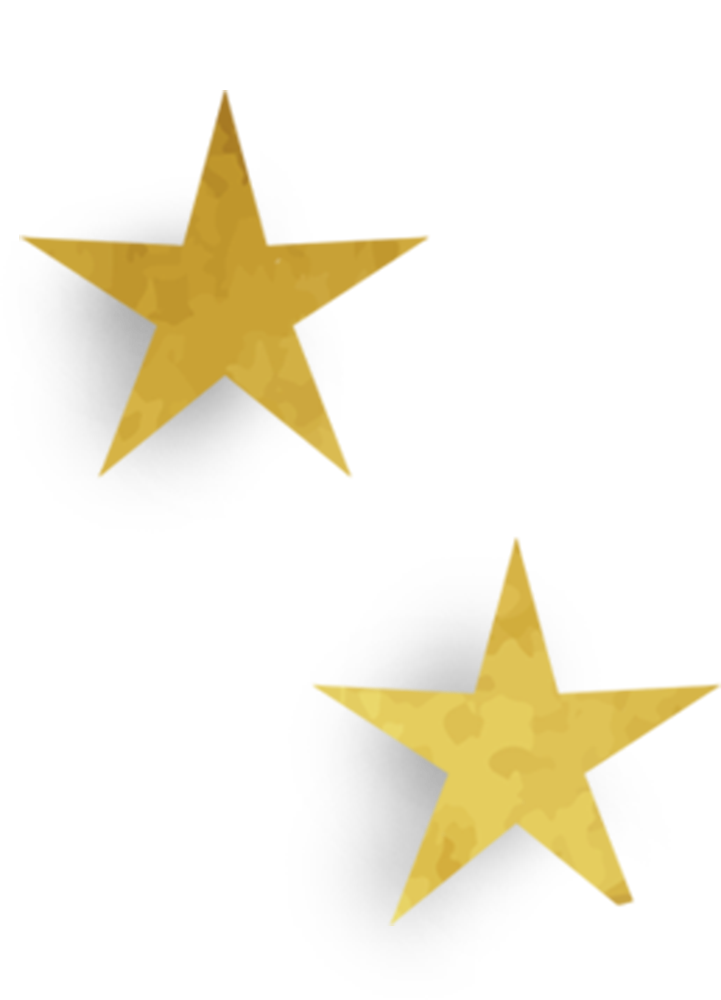 Articles (a, an , the)
Conjunctions (and, or)
Prepositions (at, of, to)
Short words in a sentence
When the short words are used for citation.
You shouldn’t put ‘and’ at the end of the sentence.
When the short words are used for emphasis or contrast.
This is the place to eat.
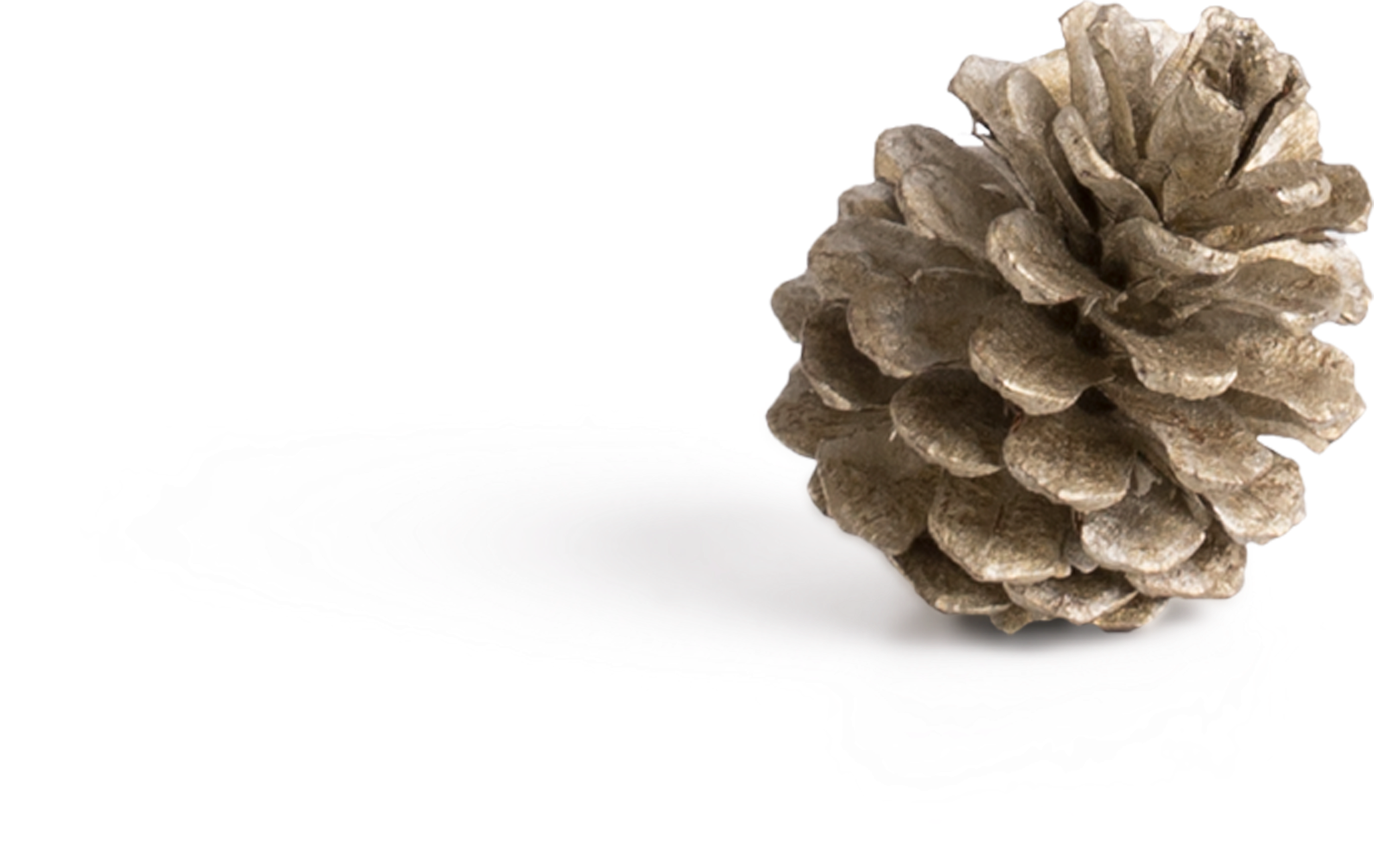 When the short words are used at the end of sentences.
Mary is the person I’m looking for.
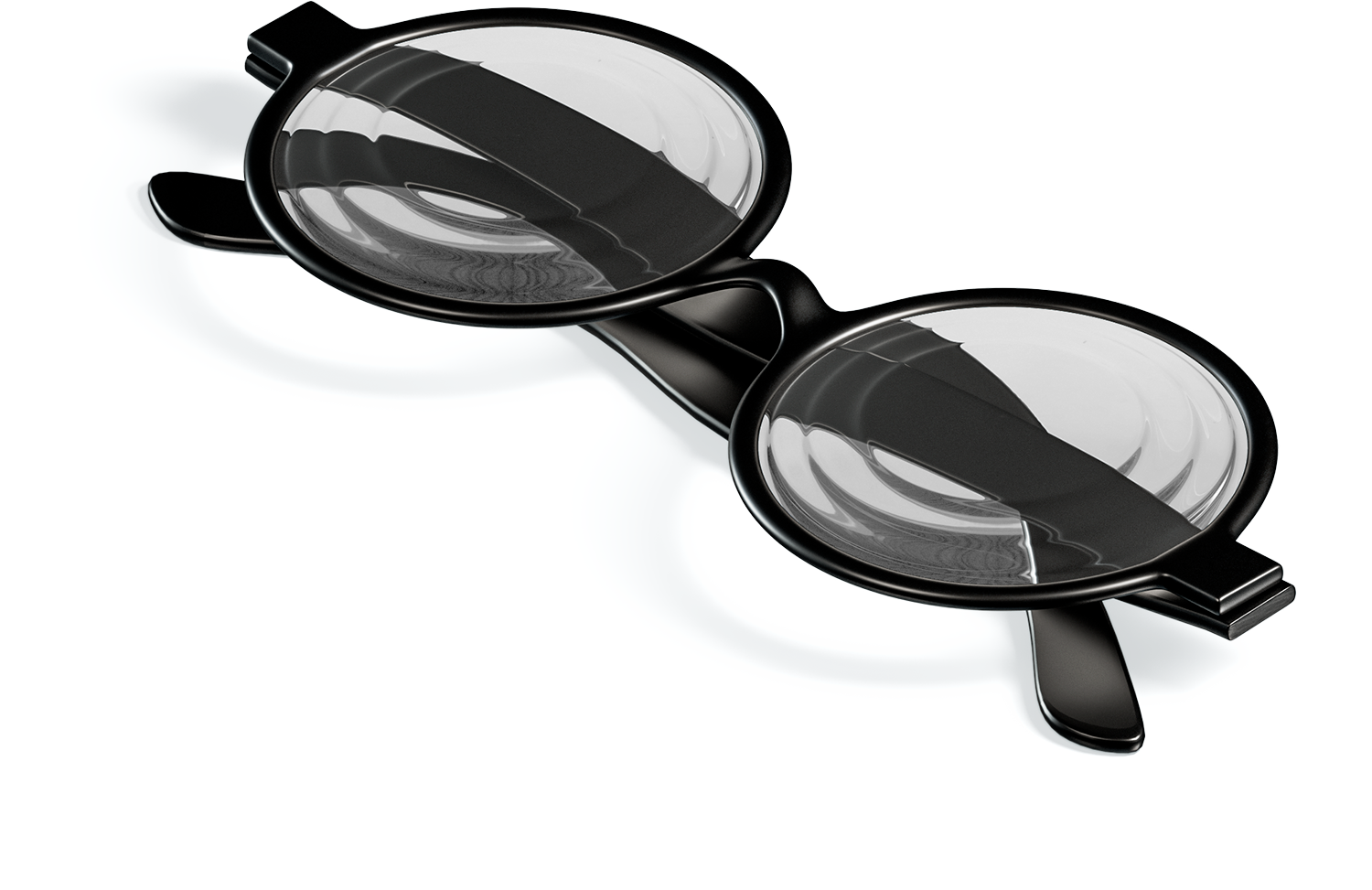 Consolidation
Vocabulary
Pronunciation
Short words in a sentence
Nouns and adjectives related to the topic  “Wonders of Vietnam”
HOME
BACKGROUNDS
AVATAR KIT
PLANNERS
HOMEWORK
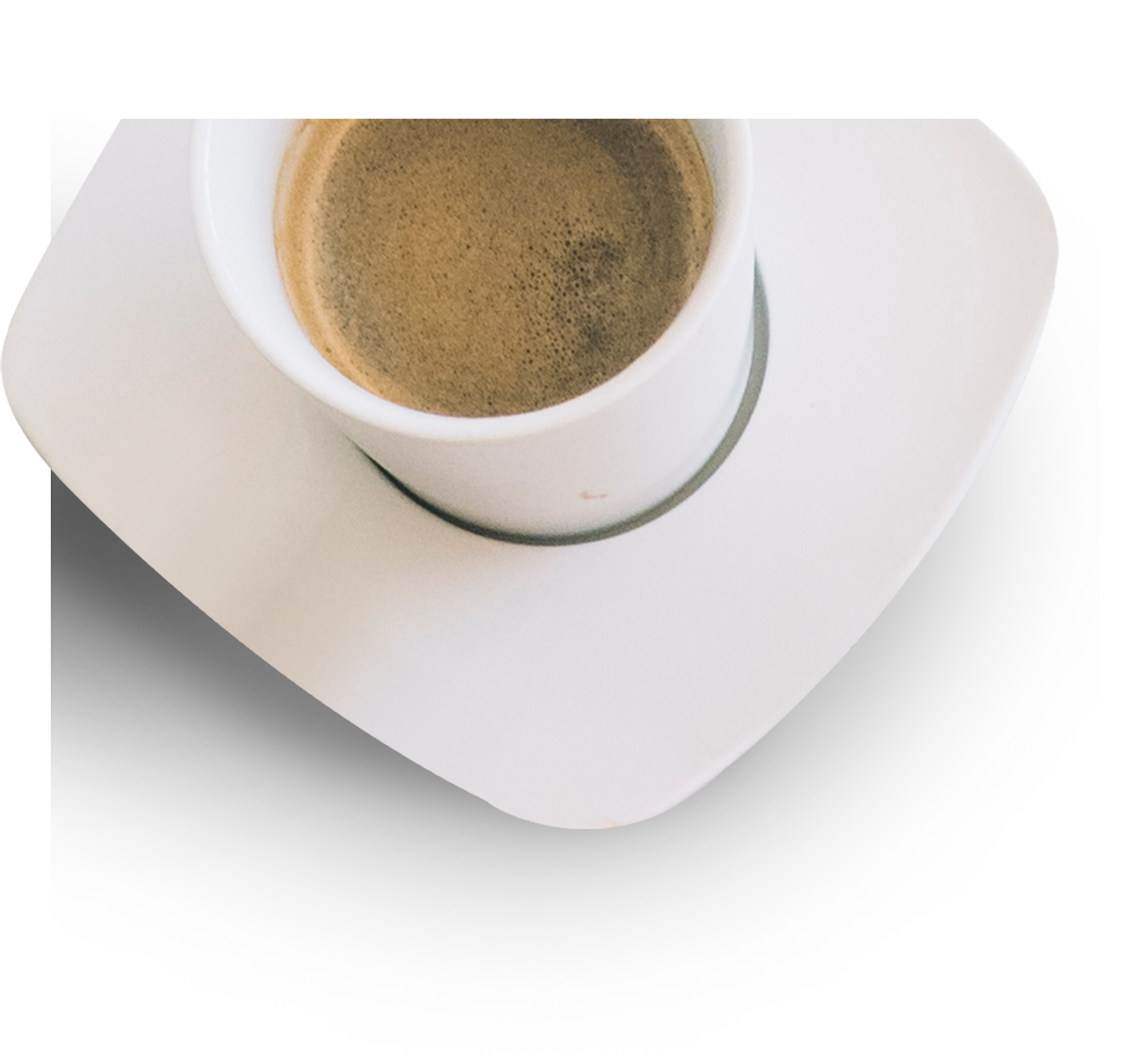 Thanks!
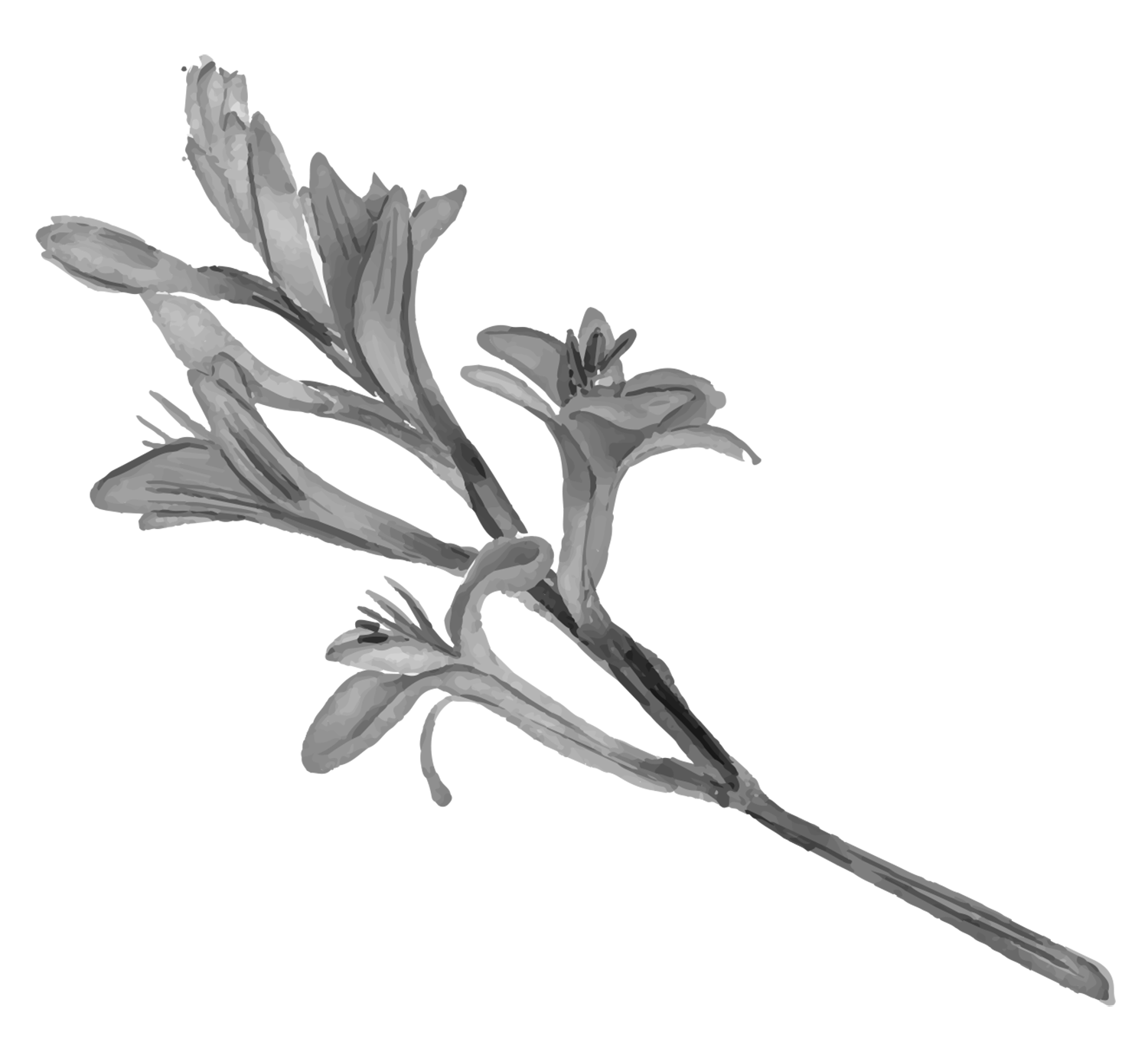 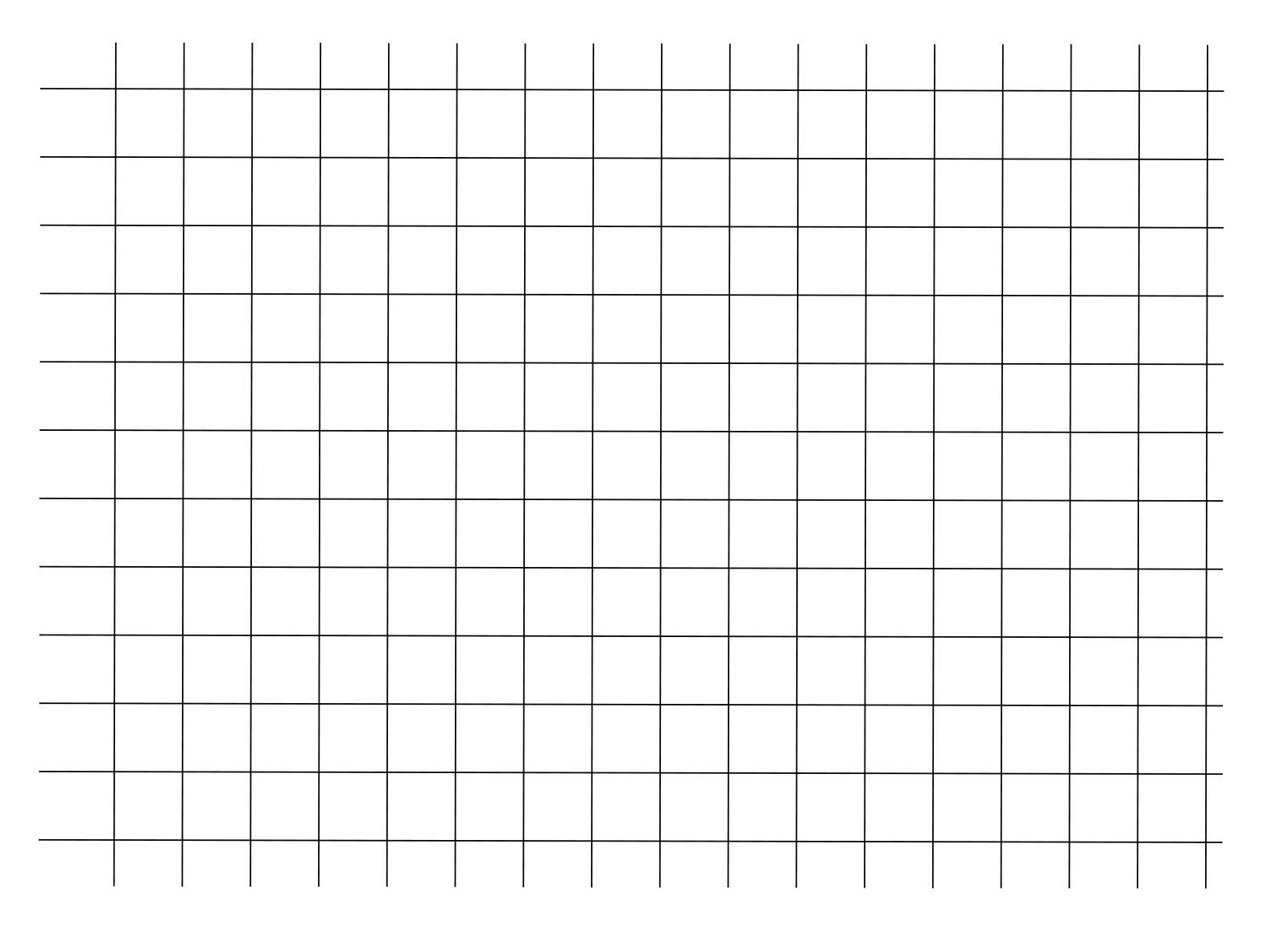 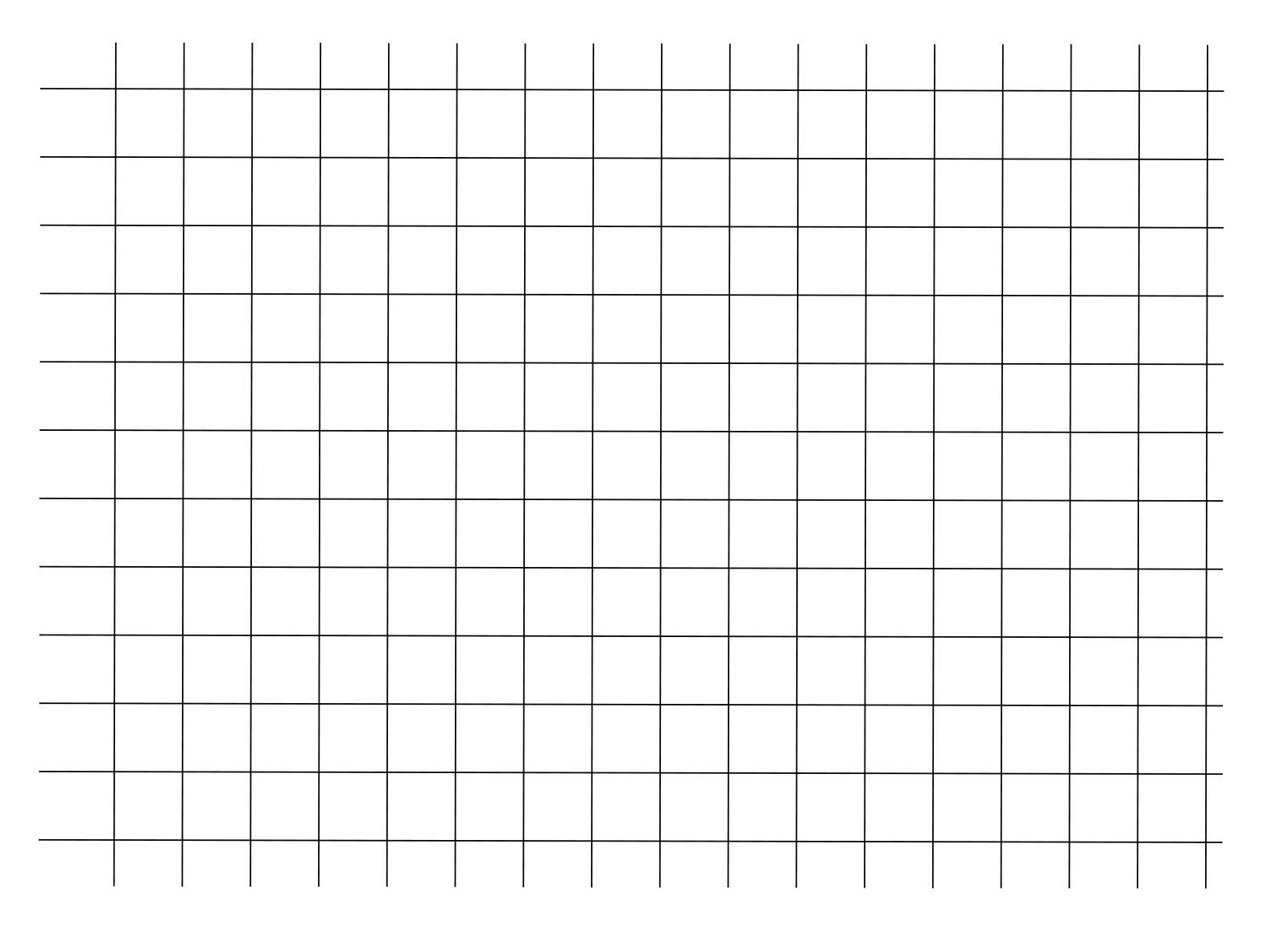 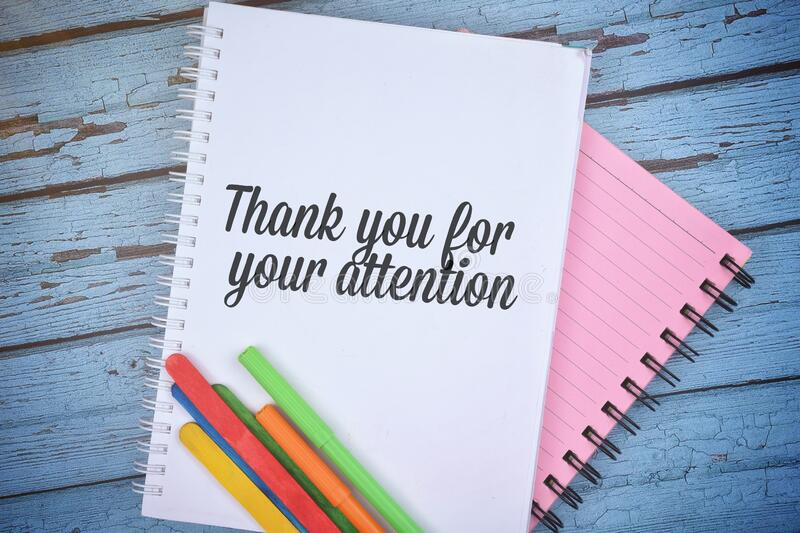 Do you have any questions?
youremail@freepik.com
+34 654 321 432
yourwebsite.com
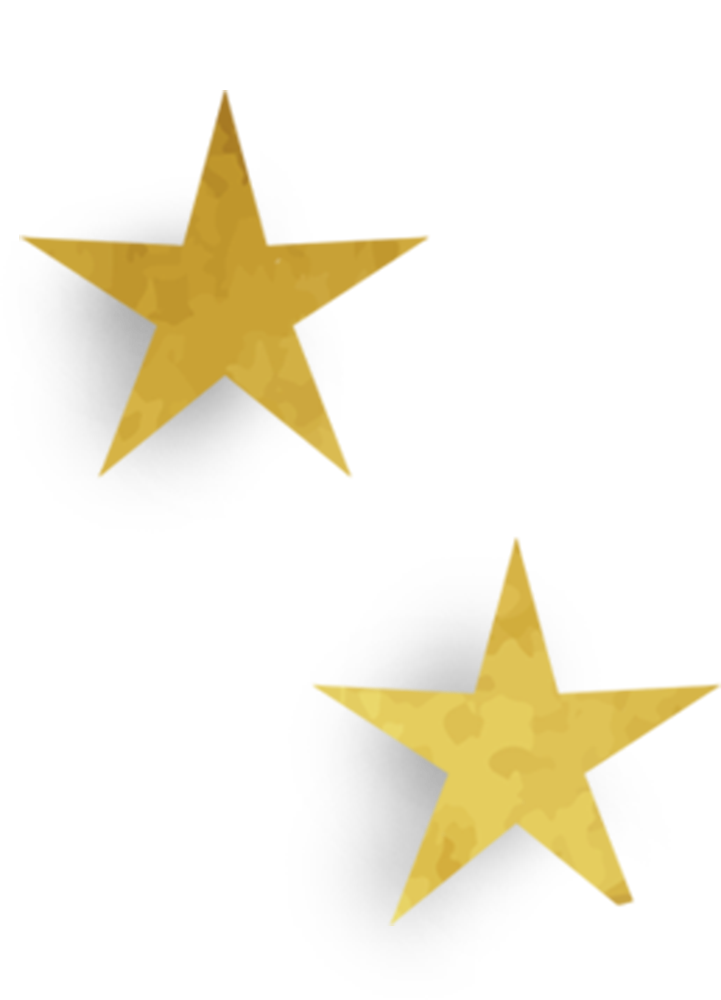 Please keep this slide for attribution